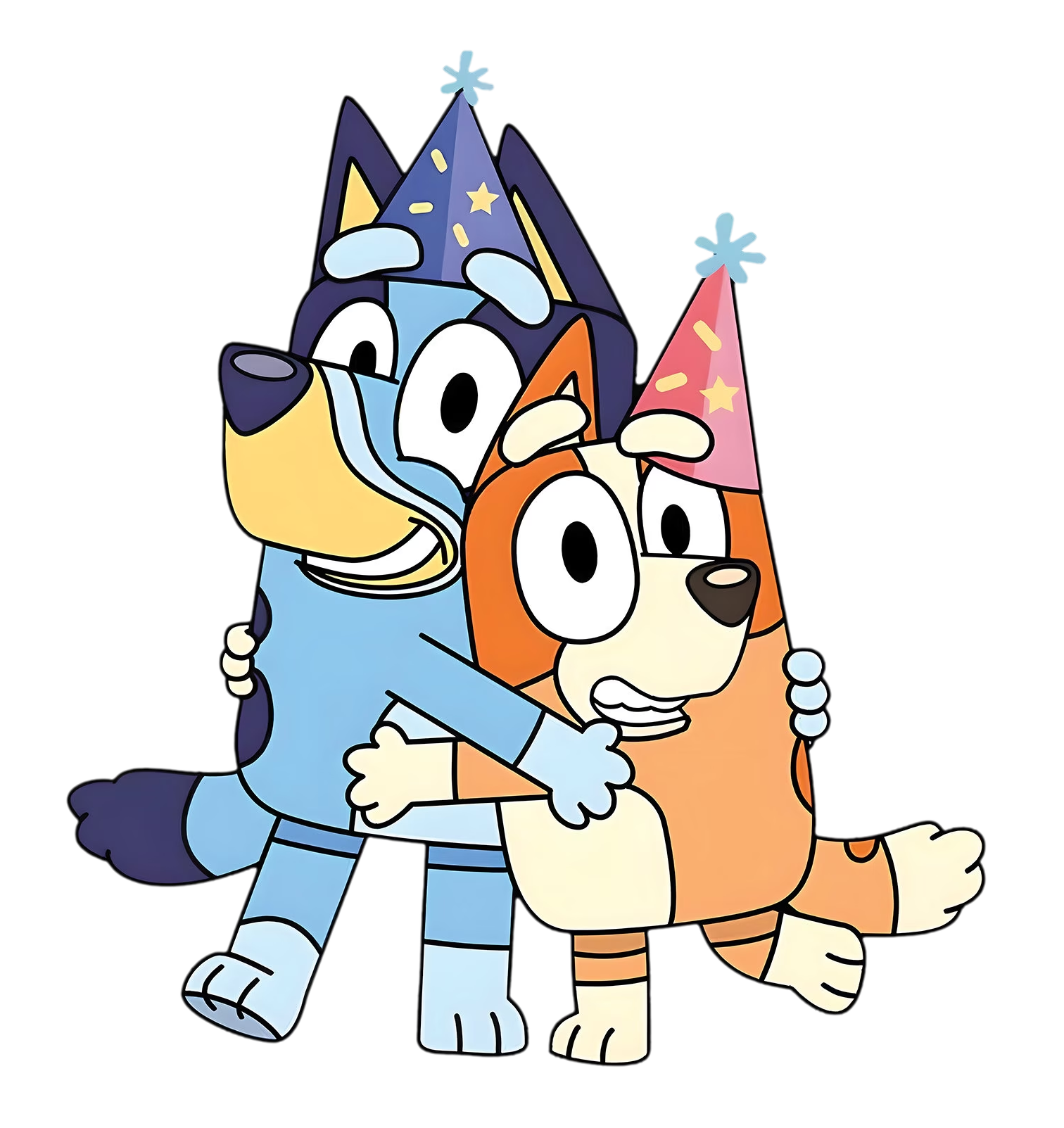 8
8
8
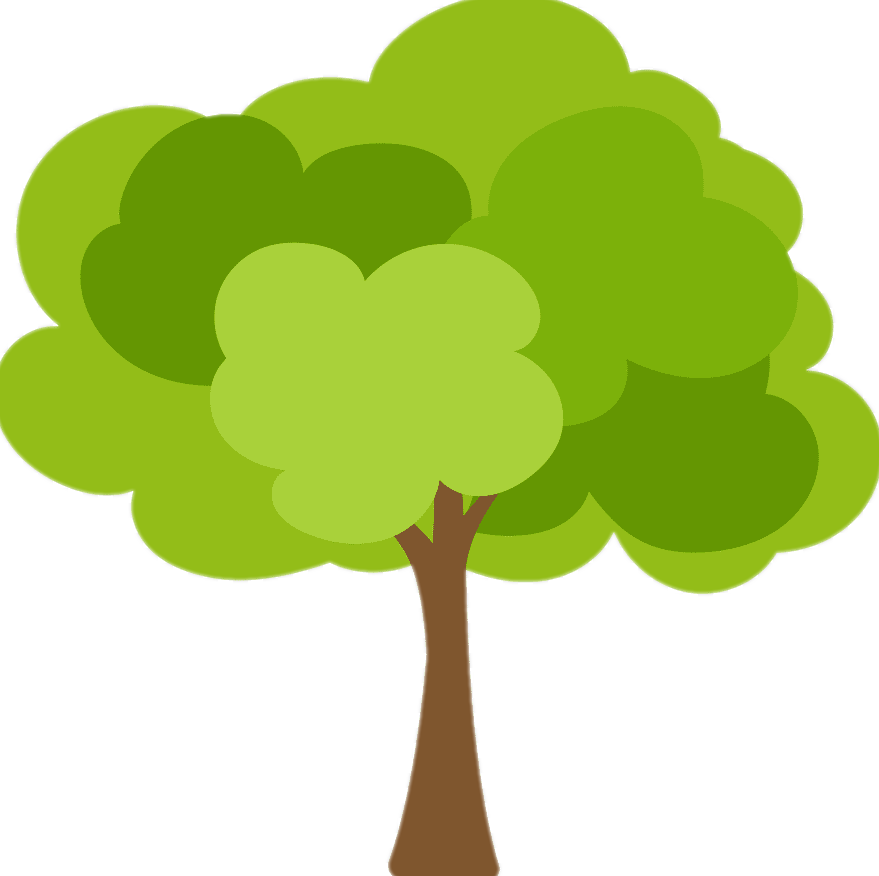 BRANDON
BRANDON
BRANDON
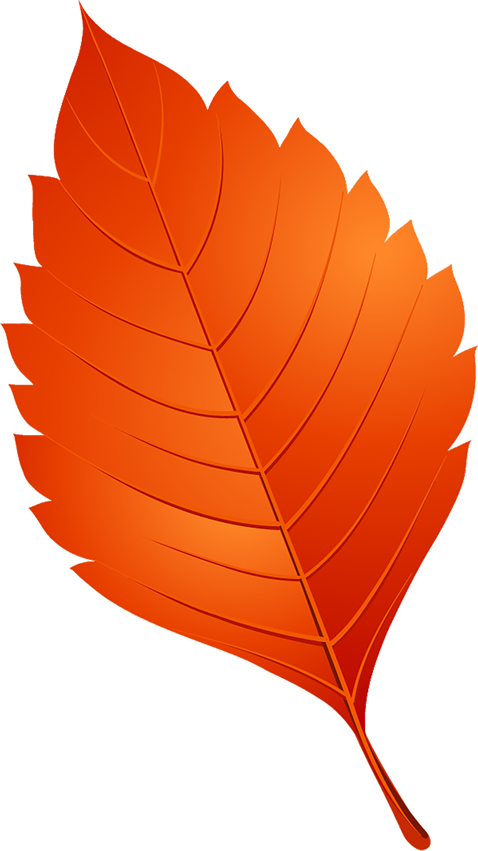 HAPPY  BIRTHDAY
HAPPY  BIRTHDAY
HAPPY  BIRTHDAY